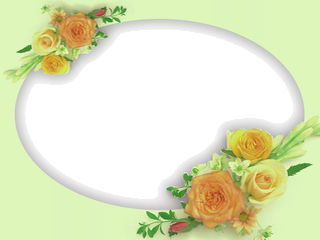 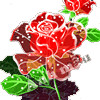 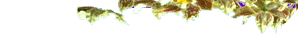 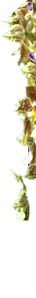 TOÁN
TIẾT 56: LUYỆN TẬP
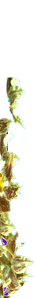 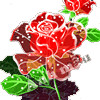 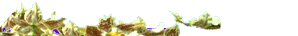 KIỂM TRA BÀI CŨ
Đặt tính rồi tính: 
             432 x2                        126 x7
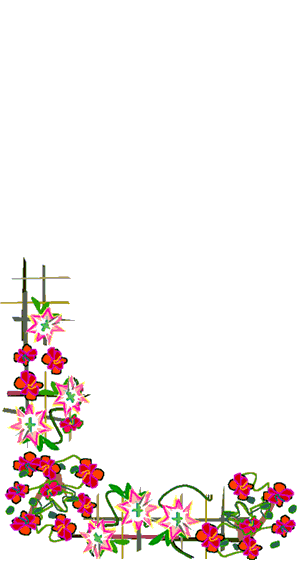 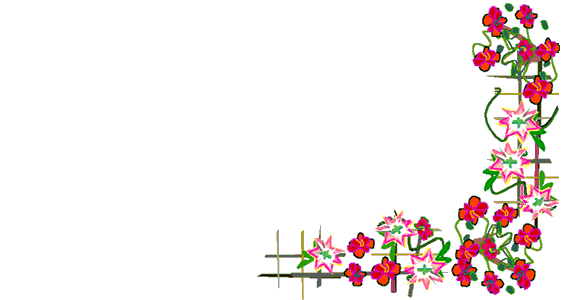 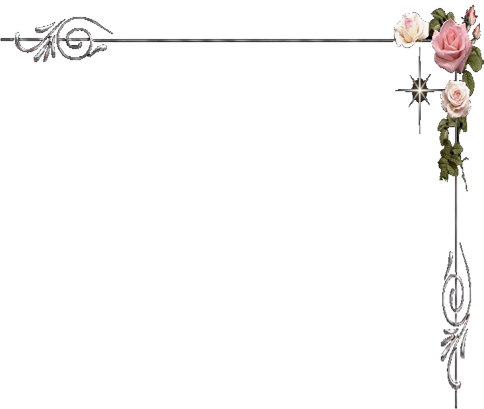 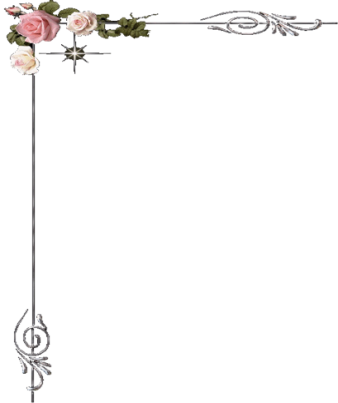 Bài 1: Số
Thừa số
423
210
105
241
170
Thừa số
2
3
8
4
5
Tích
840
964
850
846
630
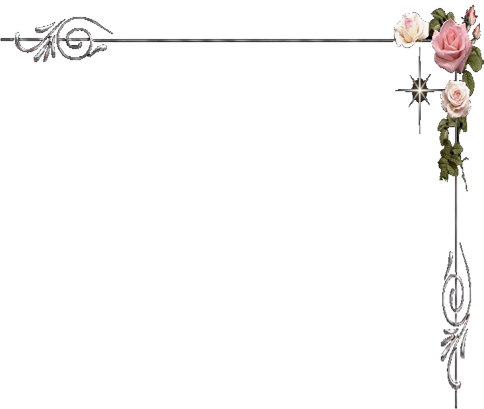 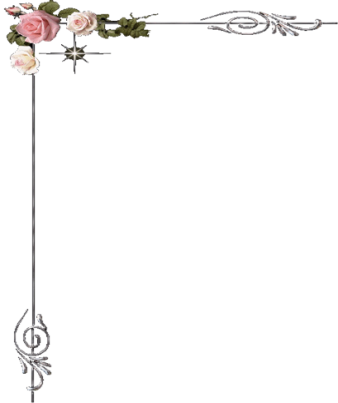 Bài 2: Tìm x
b) x : 5 = 141
a) x : 3 =  212
x       = 141 x 5
x      =  212 x 3
x       = 705
x      =  636
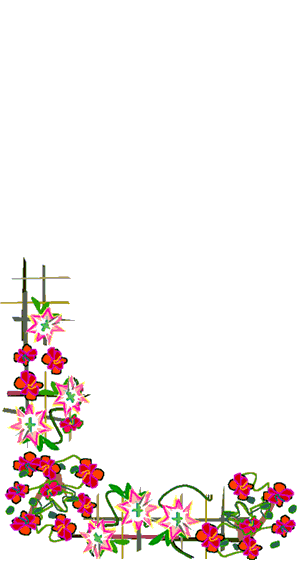 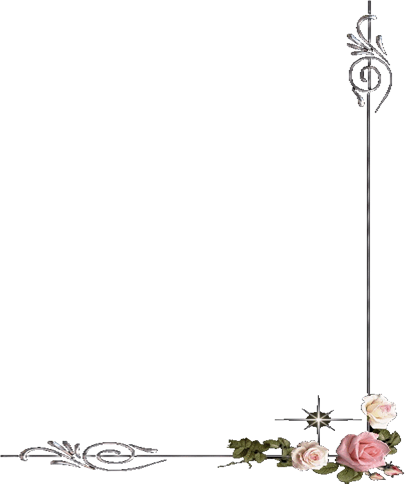 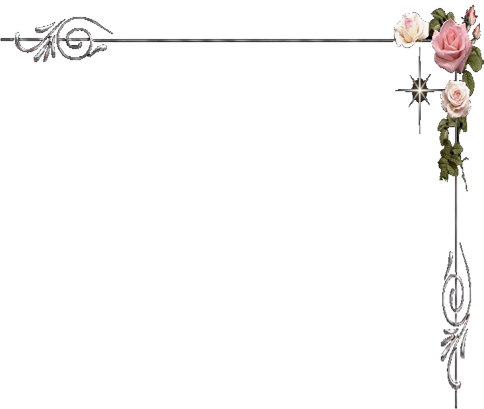 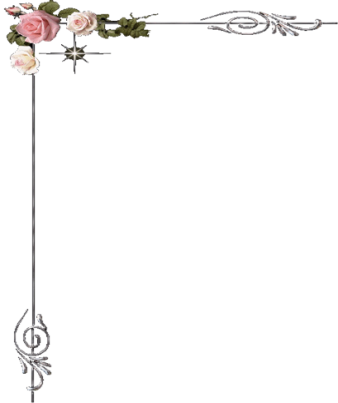 Baøi 3: Mỗi hộp có 120 cái kẹo. Hỏi 4 hộp như thế có bao nhiêu cái kẹo?
Bài giải
Tóm tắt:
4 hộp có số cái kẹo là:
1 hộp: 120 cái kẹo
120 x 4 = 480( cái kẹo)
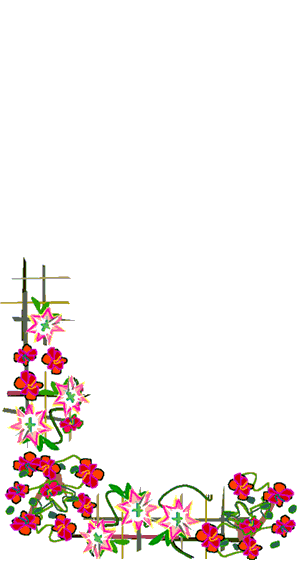 4 hộp : … cái kẹo?
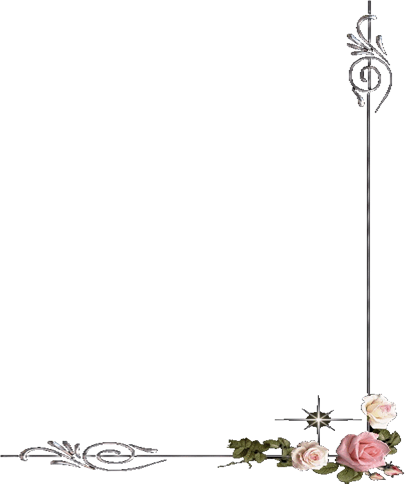 Đáp số: 480 cái kẹo
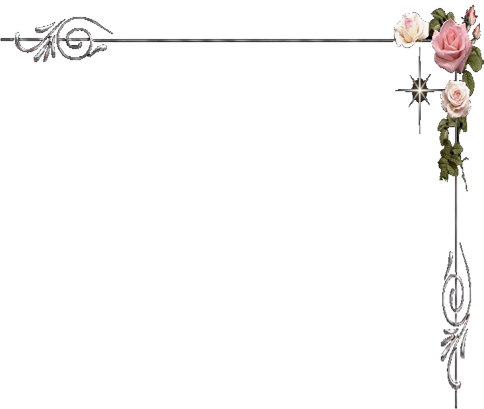 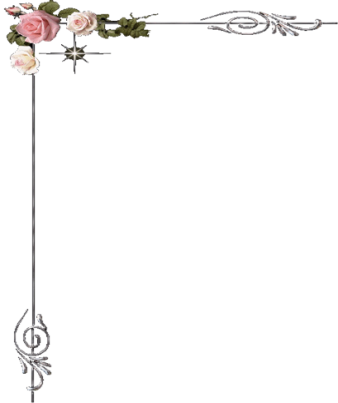 Bài 4: có 3 thùng dầu, mỗi thùng chứa 125 lít, người ta đã lấy ra 185 lít dầu từ các thùng đó. Hỏi còn lại bao nhiêu lít dầu?
Tóm tắt
Bài giải
1 thùng:  125 lít
3 thùng có số lít dầu là:
3 thùng : … lít?
125 x 3 = 375 (lít)
Lấy ra :   185 lít
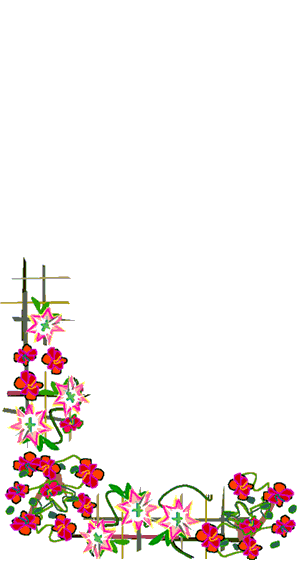 Còn lại số lít dầu là:
Còn : … lít dầu?
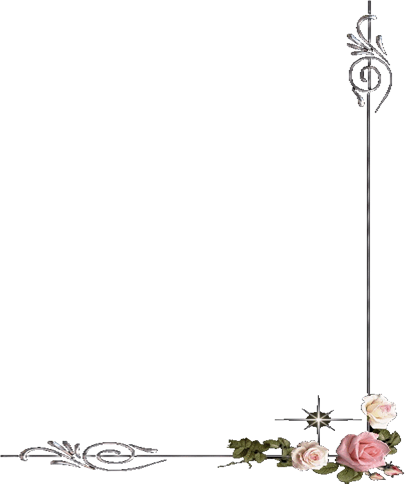 375 – 185 = 190(lít)
Đáp số: 190 lít dầu
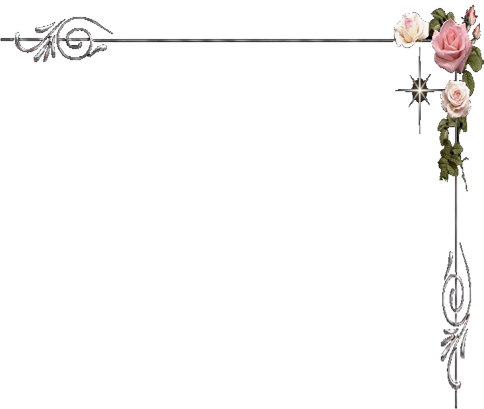 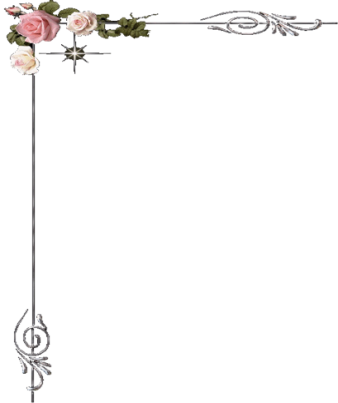 Bài 5: Viết (theo mẫu):
12
24
Số đã cho
6
Gấp 3 lần
6  x 3 = 18
12 x 3 = 36
24 x 3 = 72
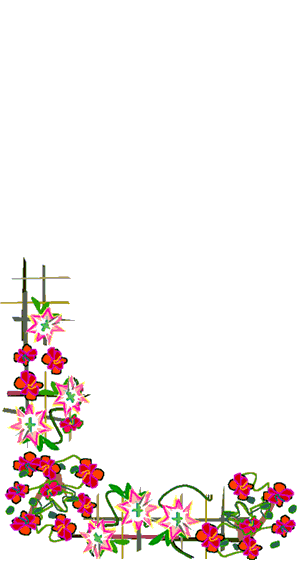 Giảm 3 lần
24 : 3 = 8
6 : 3 = 2
12 : 3 = 4
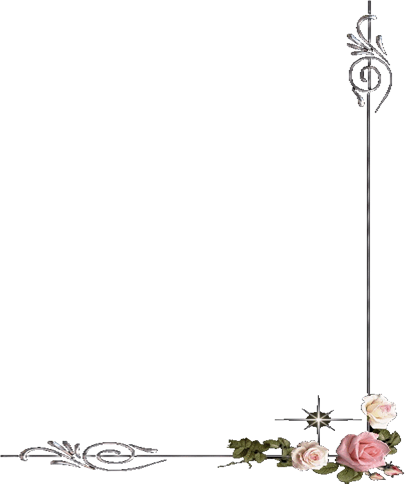 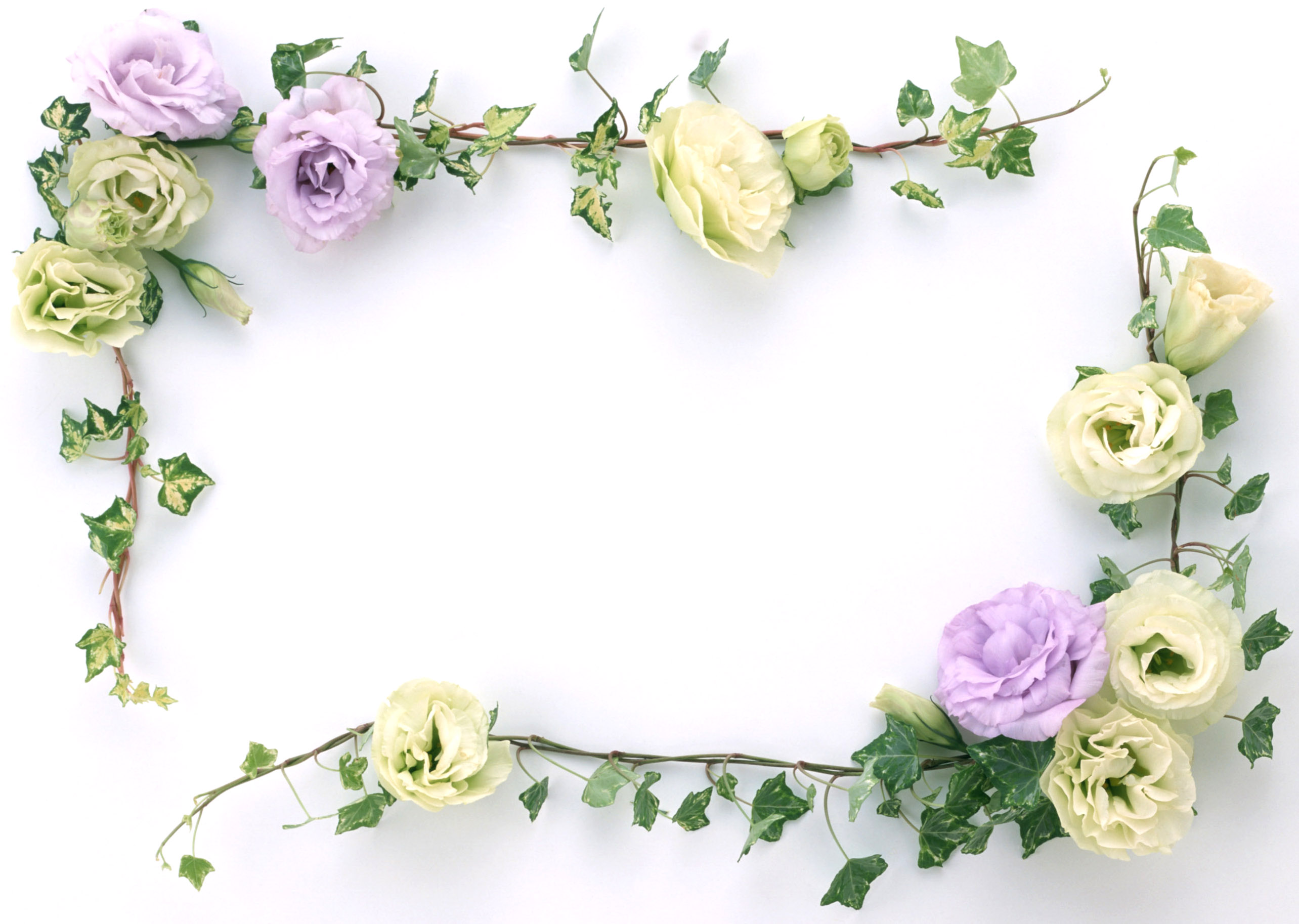 CHÀO CÁC EM !
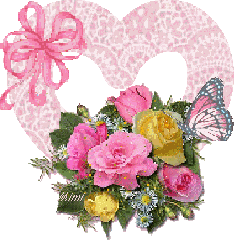 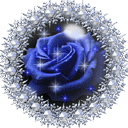 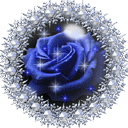 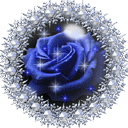